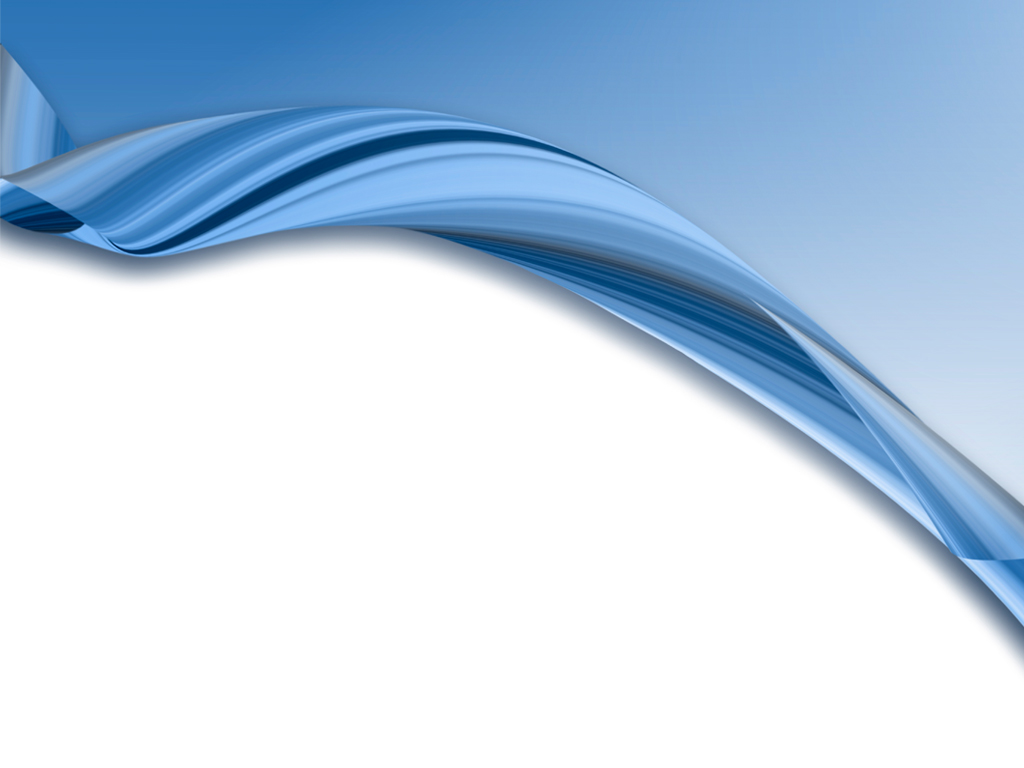 Présentation de la France
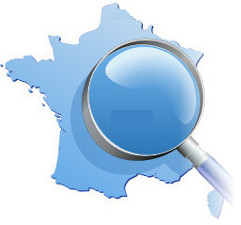 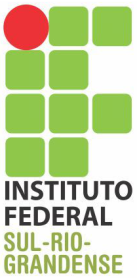 Marie KERZERHO
Professora de francês
IFSUL campus Sapucaia do sul
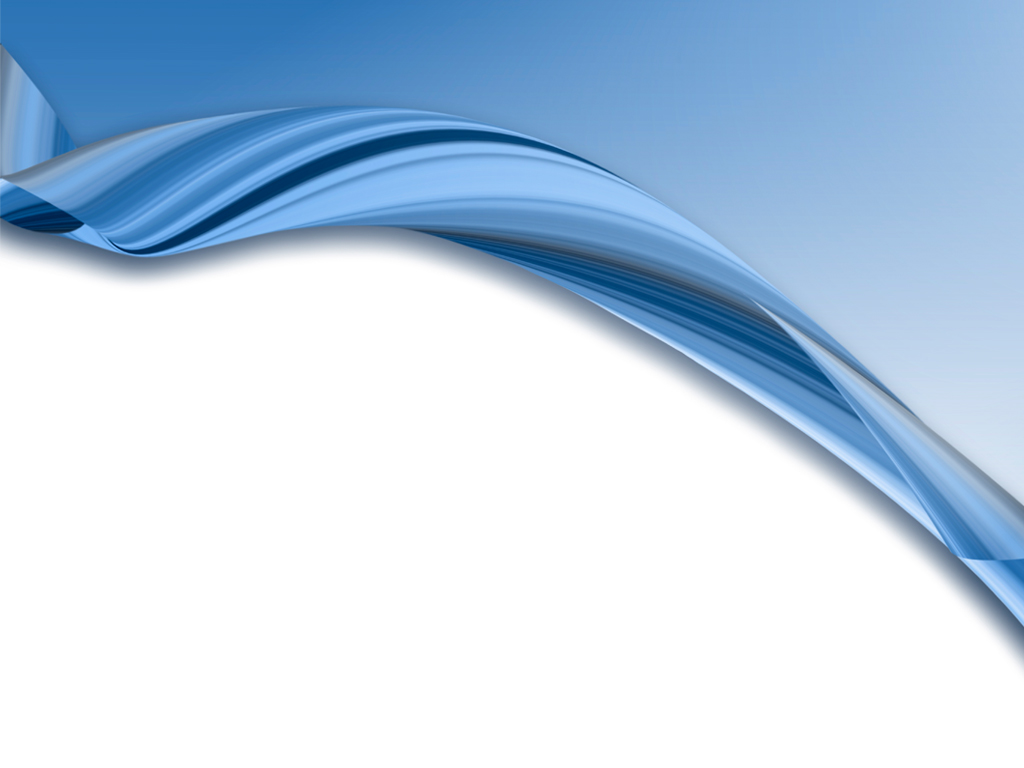 Présentation de la France
Quelques informations sur la France

Les symboles de la République française

Les symboles de la culture française
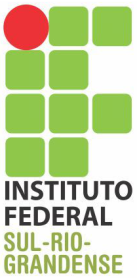 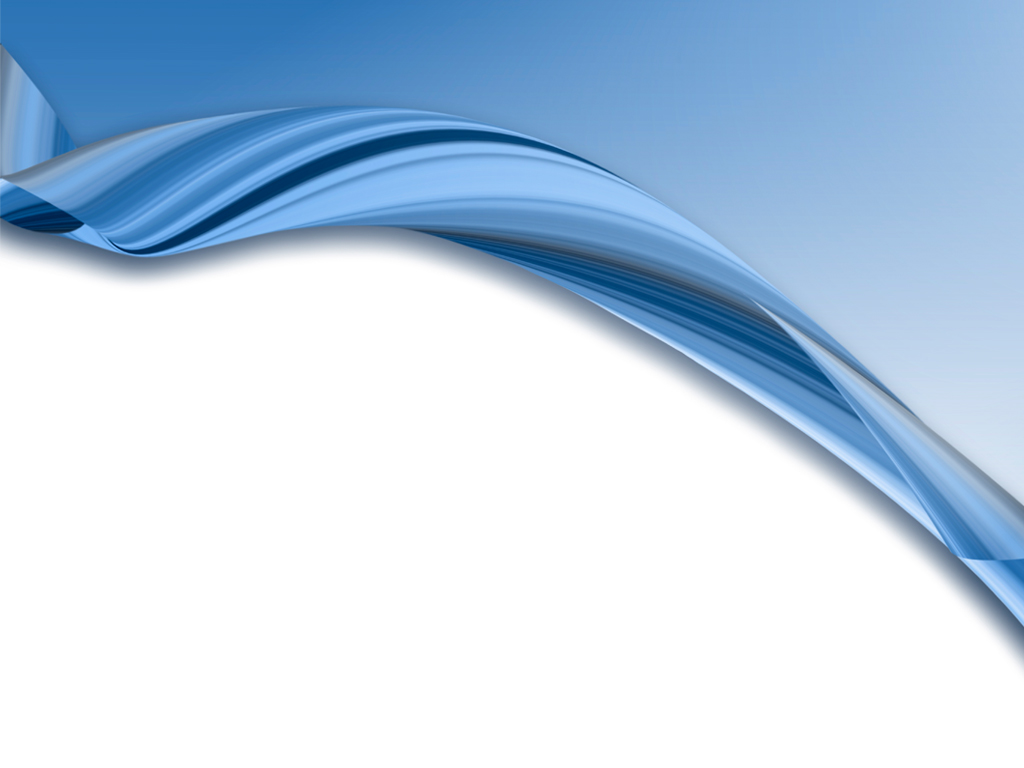 Quelques informations sur la France
Distance Brésil – France

Entre Pelotas et Paris

Environ 10 500 kilomètres


Environ 20 heures d’avion !
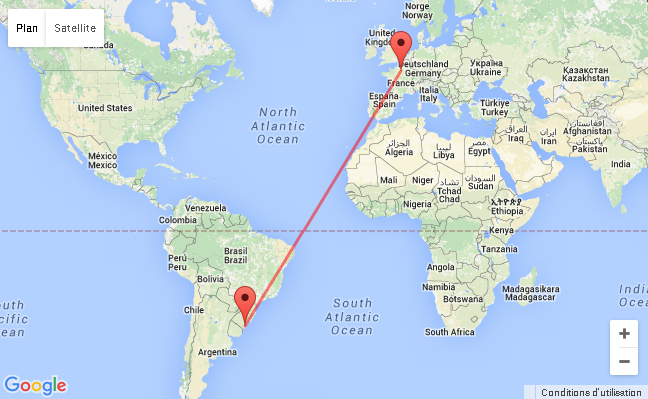 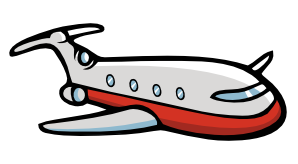 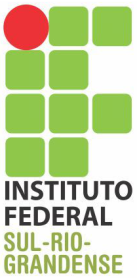 Sources : calculer les distances.com et Google maps
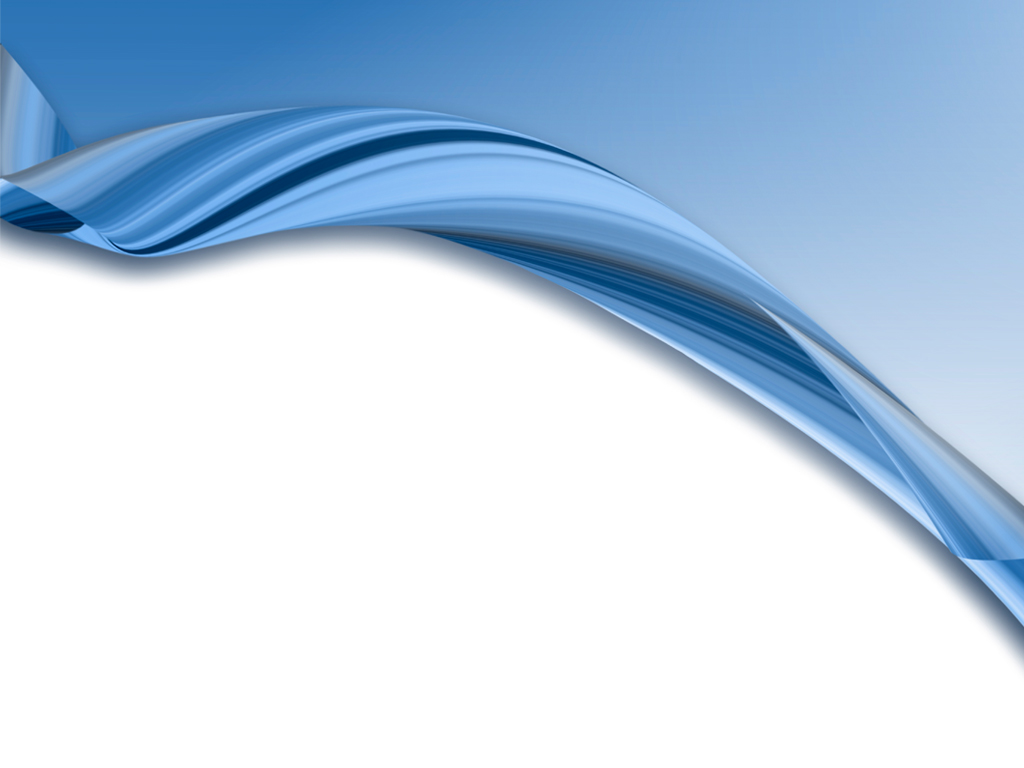 Quelques informations sur la France
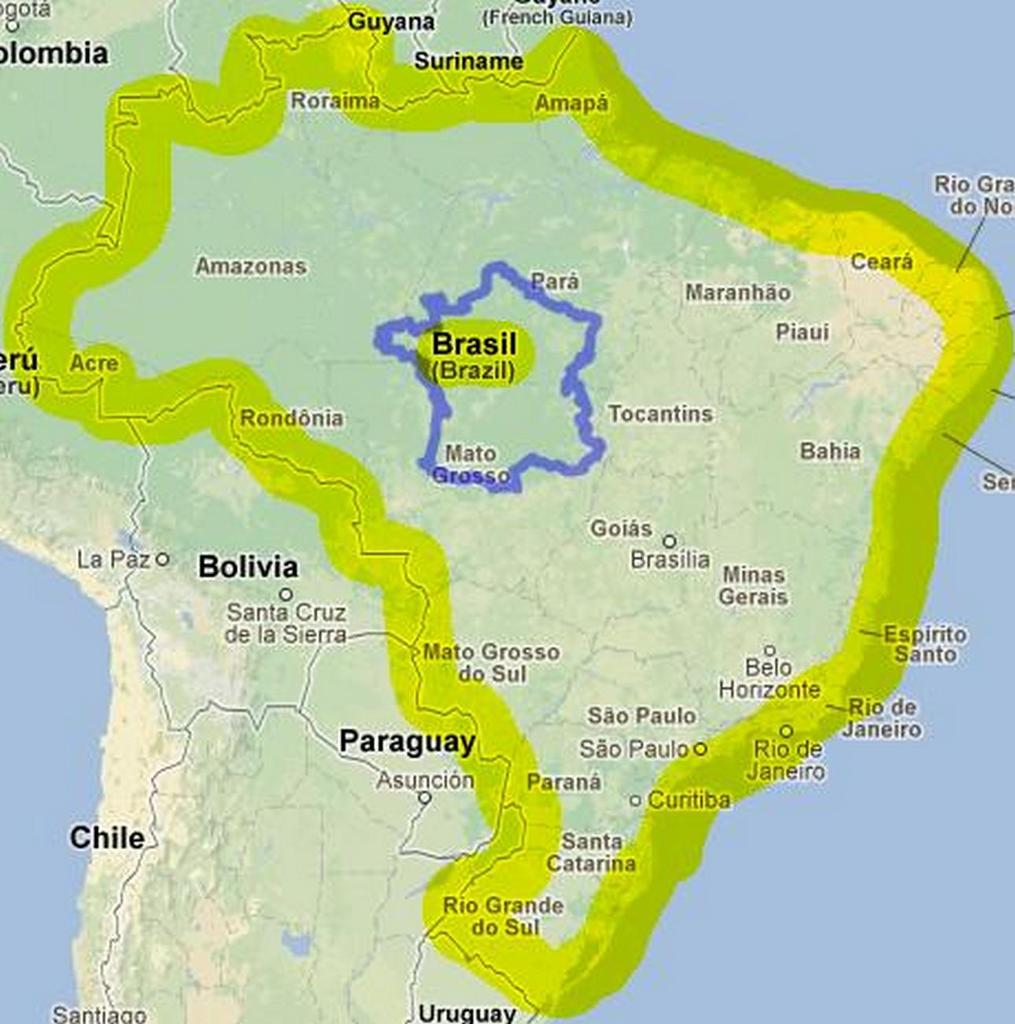 Comparaison France – Brésil


France métropolitaine :

- environ 64 millions d'habitants 
- une surperficie de 550 000 km2
- une densité de 118 hab./km2
Le Brésil est 15 fois plus grand que la France !
Brésil :

- environ 208 millions d'habitants
- une superficie de 8 500 000 km2
- une densité de 25 hab./km2
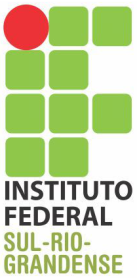 Chiffres de 2015
Source : INSEE Institut National de la Statistique et des Études Économiques
http://www.insee.fr/fr/themes/tableau.asp?reg_id=98&ref_id=CMPTEF01105
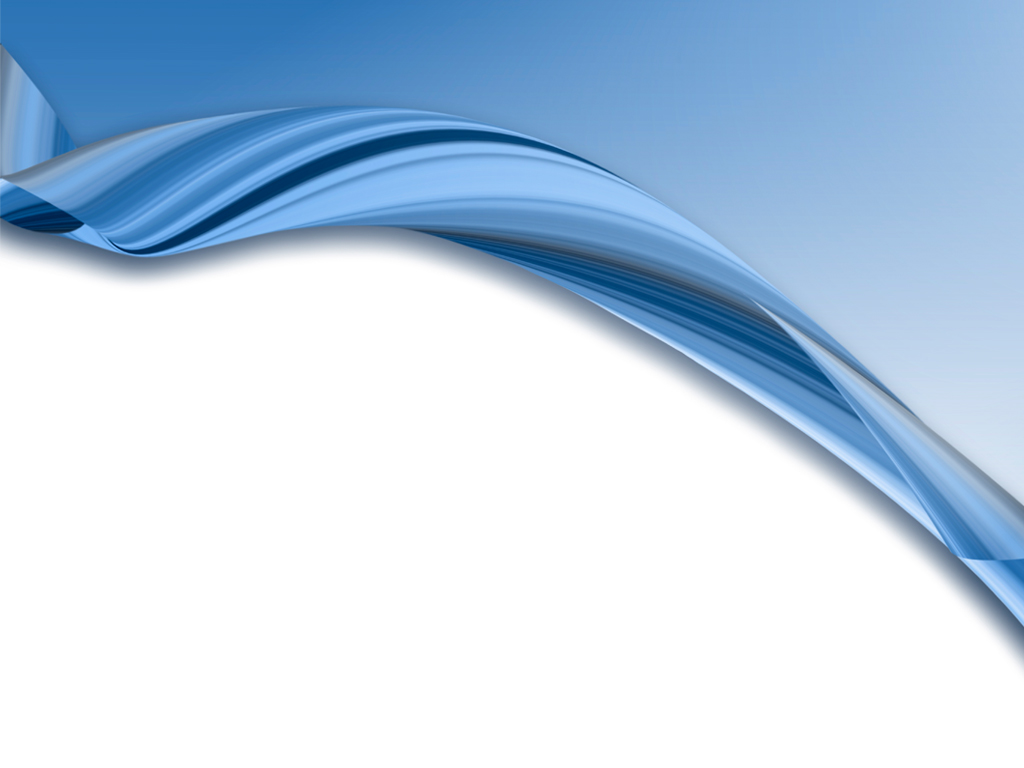 Quelques informations sur la France
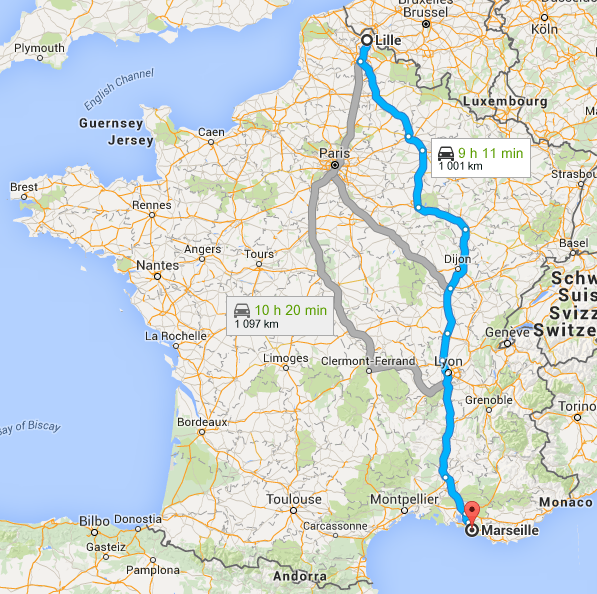 Les distances en France :

Environ 1 000 kilomètres 

de Lille à Marseille (du nord au sud)

et de Brest à Strasbourg (de l’ouest à l’est)
 

Environ 9-10 heures de voiture !
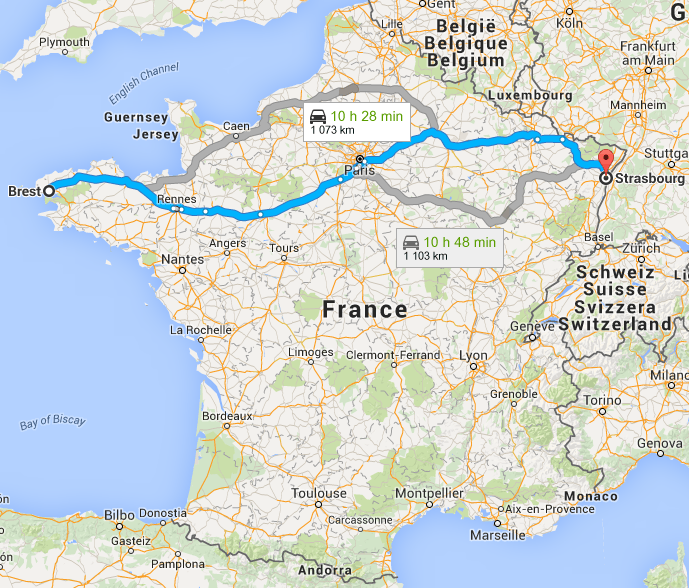 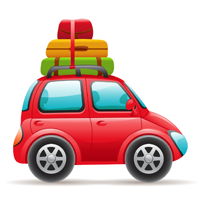 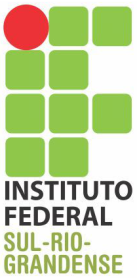 Source : Google maps
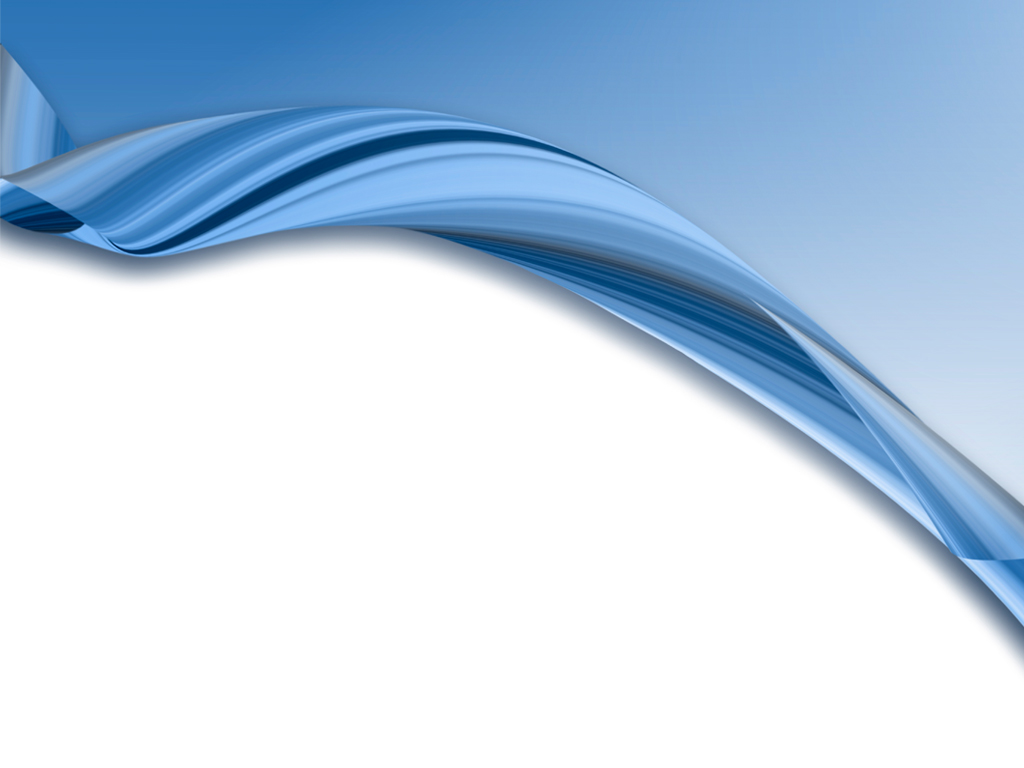 Quelques informations sur la France
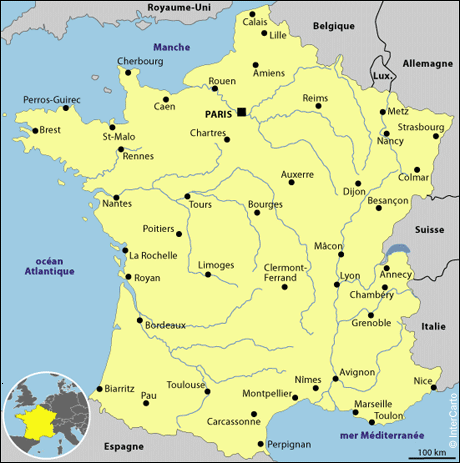 La France en Europe

6 pays frontaliers :

 La Belgique
 Le Luxembourg
 L’Allemagne
 La Suisse
 L’Italie
 L’Espagne
5 frontières naturelles :
 La mer Méditerranée
 L’océan Atlantique
 Le canal de la Manche
 La chaîne de montagnes des Pyrénnées
 La chaîne de montagnes des Alpes
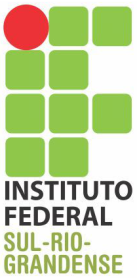 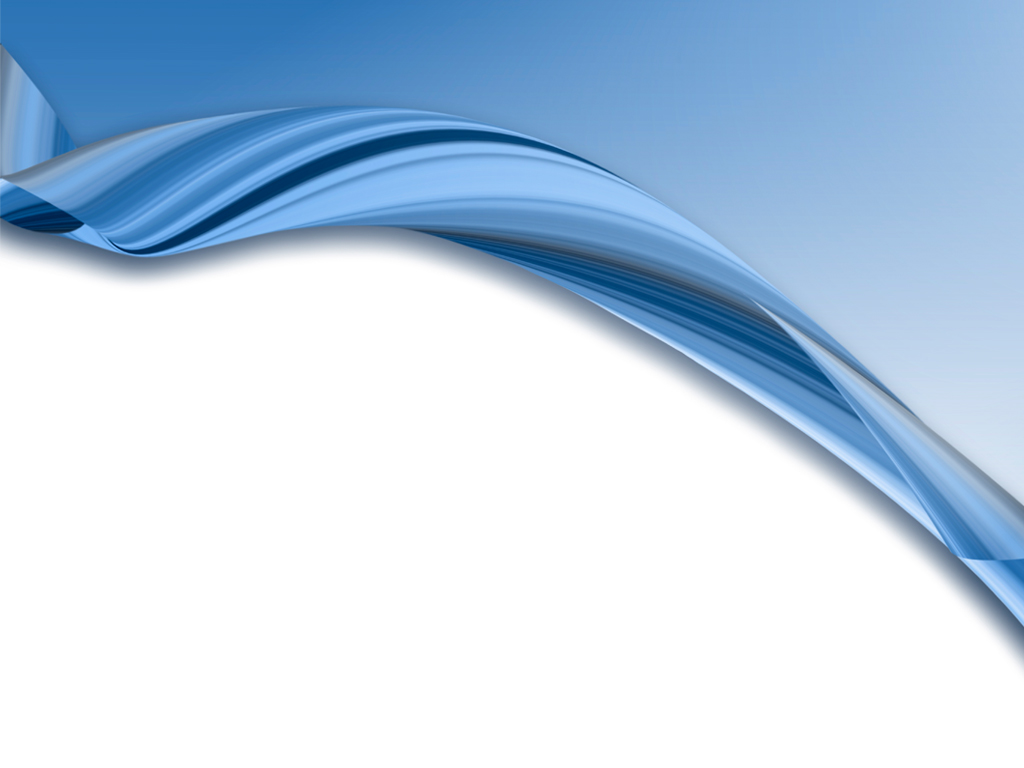 Quelques informations sur la France
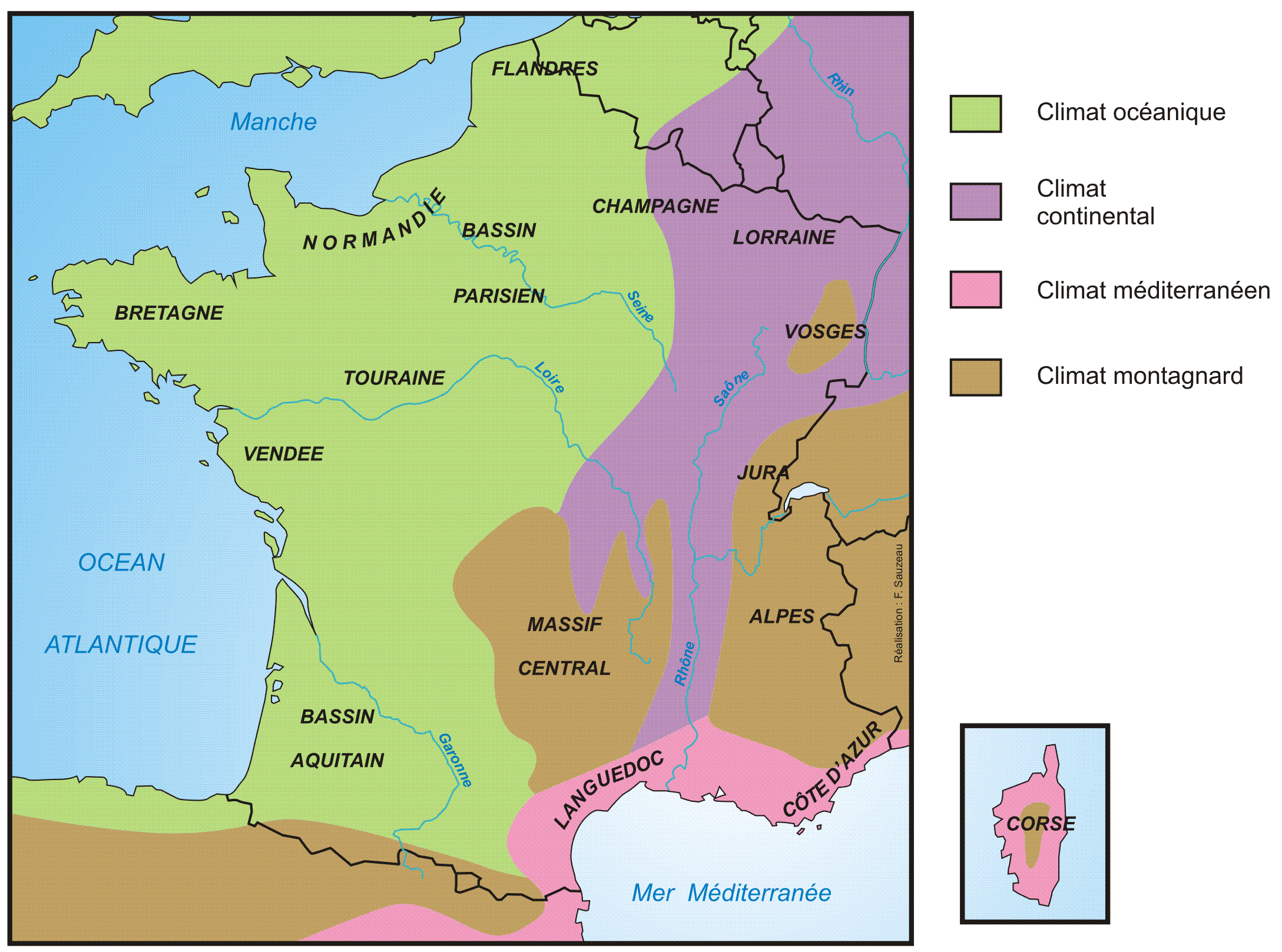 La France : une variété de climats

 climat océanique doux et humide à l'ouest 
(ex : en Bretagne)

 climat continental extrêmement chaud ou froid et sec à l'est 
(ex : en Lorraine)

 climat méditerranéen sec et chaud au sud-est (ex : sur la côte d’Azur)

 climat montagnard sur les reliefs, températures extrêmes (ex : dans les Alpes)
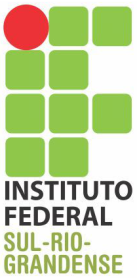 Source : http://www.lahistoriaconmapas.com/atlas/lang-france/Climat-de-France-Carte.htm
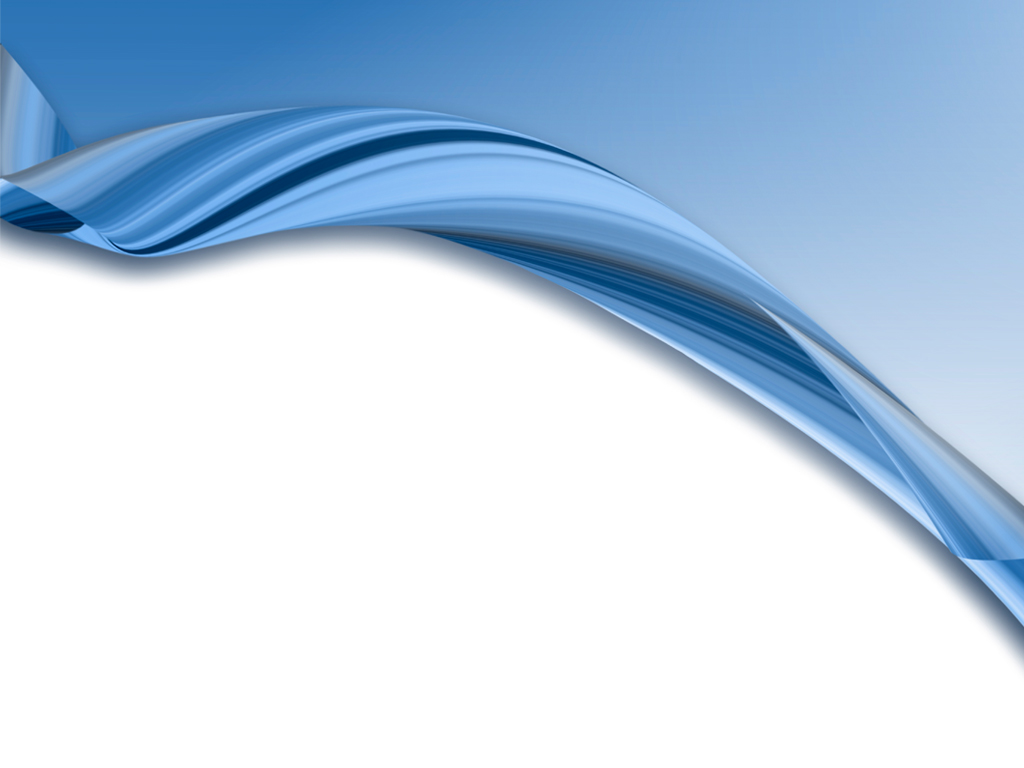 Quelques informations sur la France
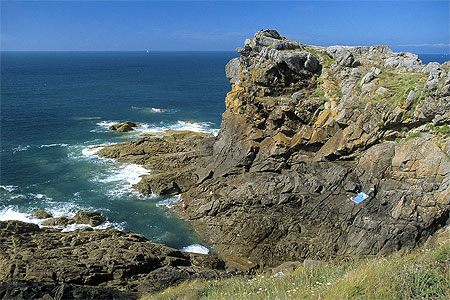 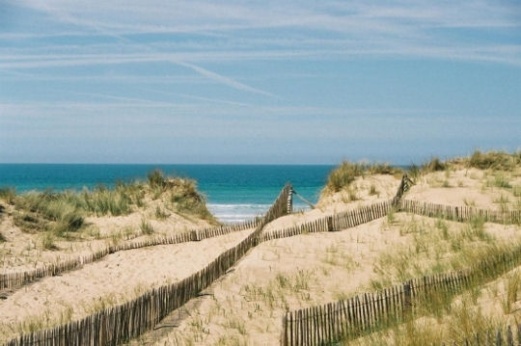 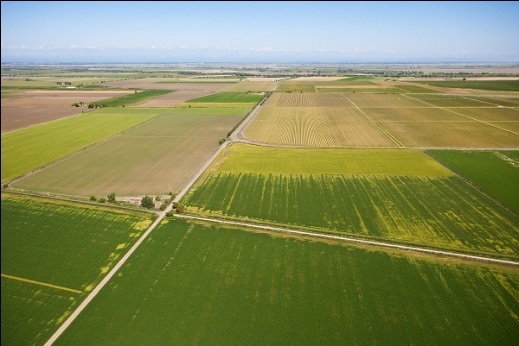 La France : une variété de paysages

 en bord de mer, des falaises ou des landes (avec des dunes).

 des grandes plaines pour la culture des céréales autour de Paris.

 des champs avec des animaux en pâturage comme dans le Massif central.

 des coteaux viticoles (production du vin) comme en Bourgogne.

 des forêts en montagne comme dans les Alpes.
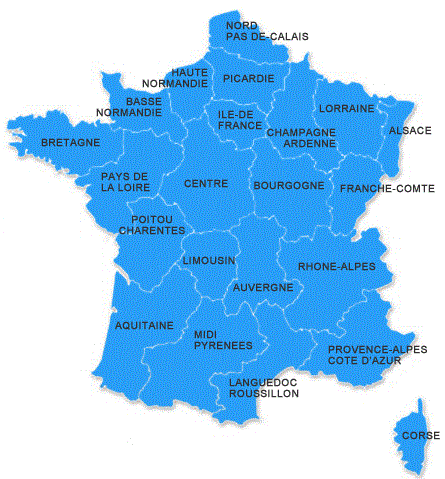 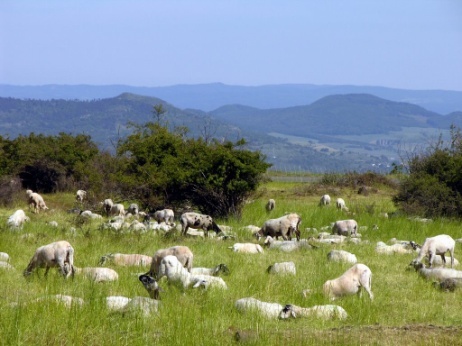 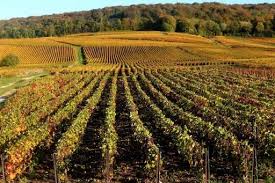 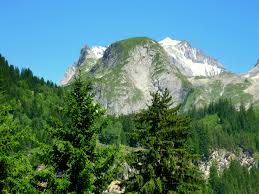 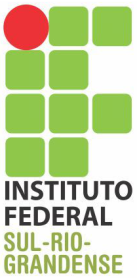 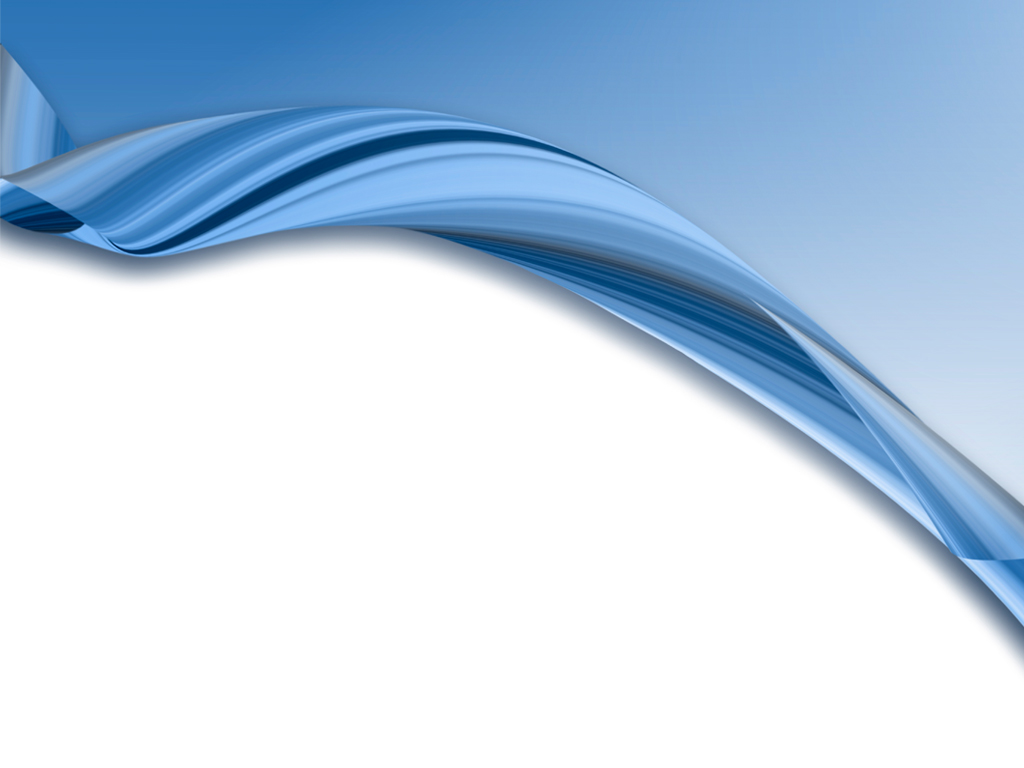 Présentation de la France
Quelques informations sur la France

Les symboles de la République française

Les symboles de la culture française
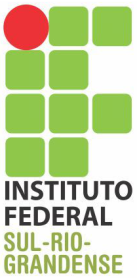 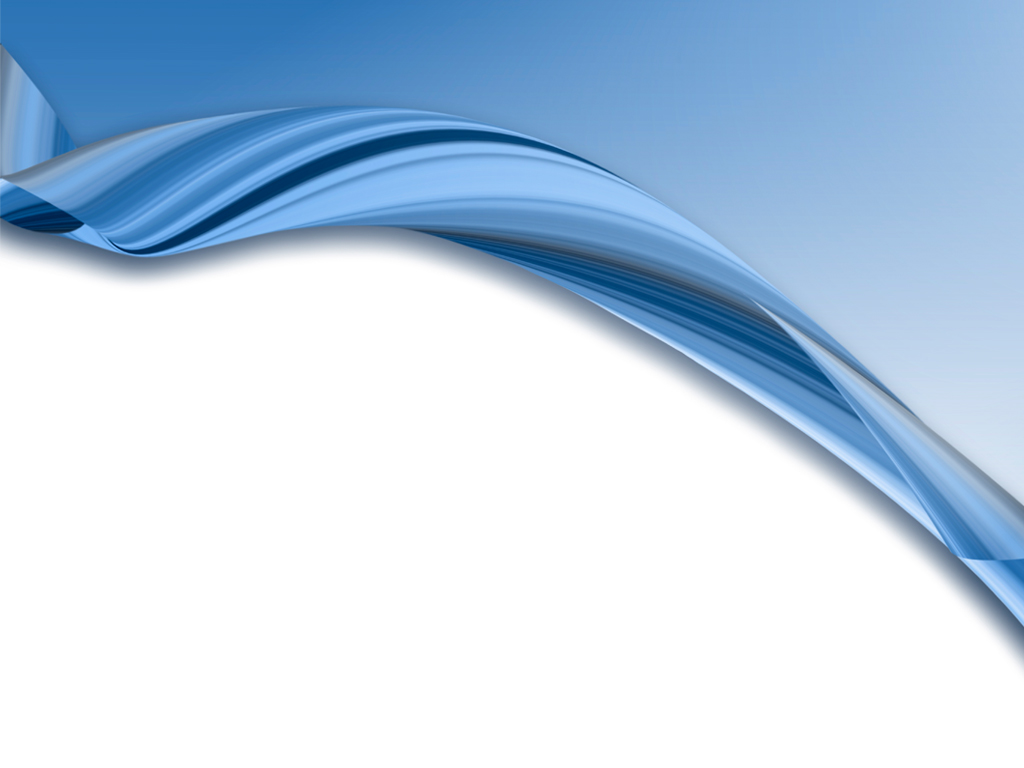 2. Les symboles de la RF
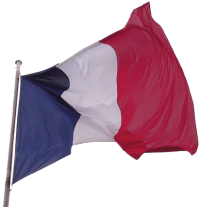 Le drapeau tricolore bleu-blanc-rouge

Origine : la Révolution française de 1789.


L’hymne national : la Marseillaise

écrite par Rouget de  Lisle en 1792.
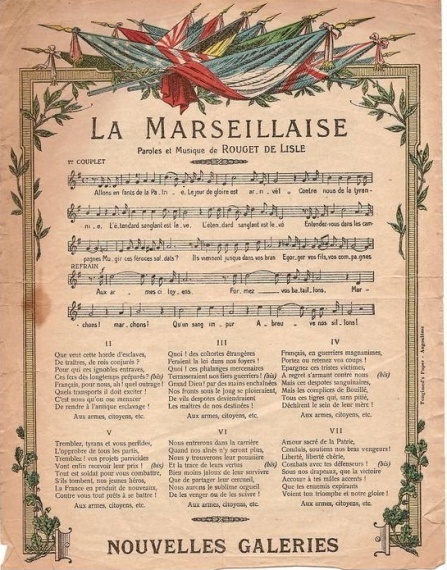 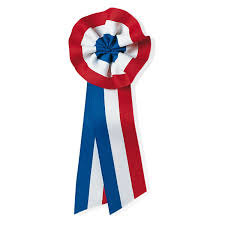 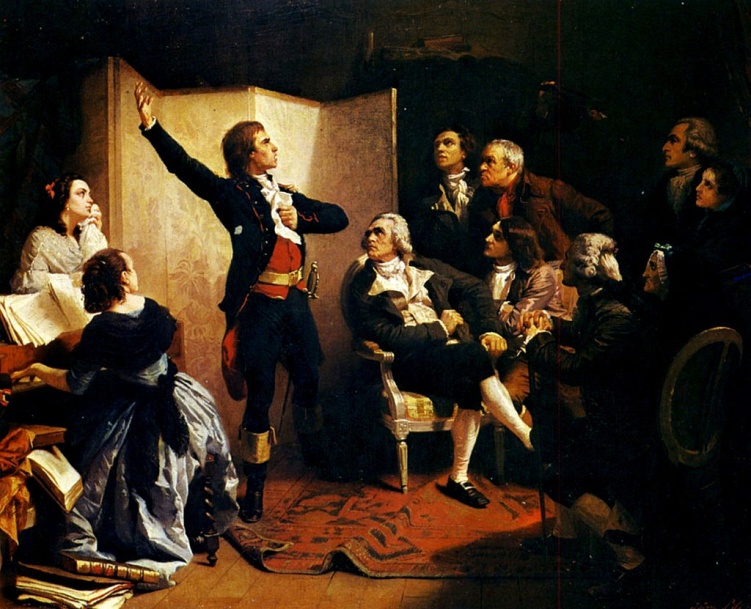 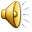 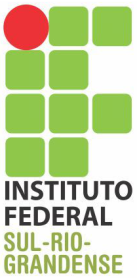 Source : Wikipédia
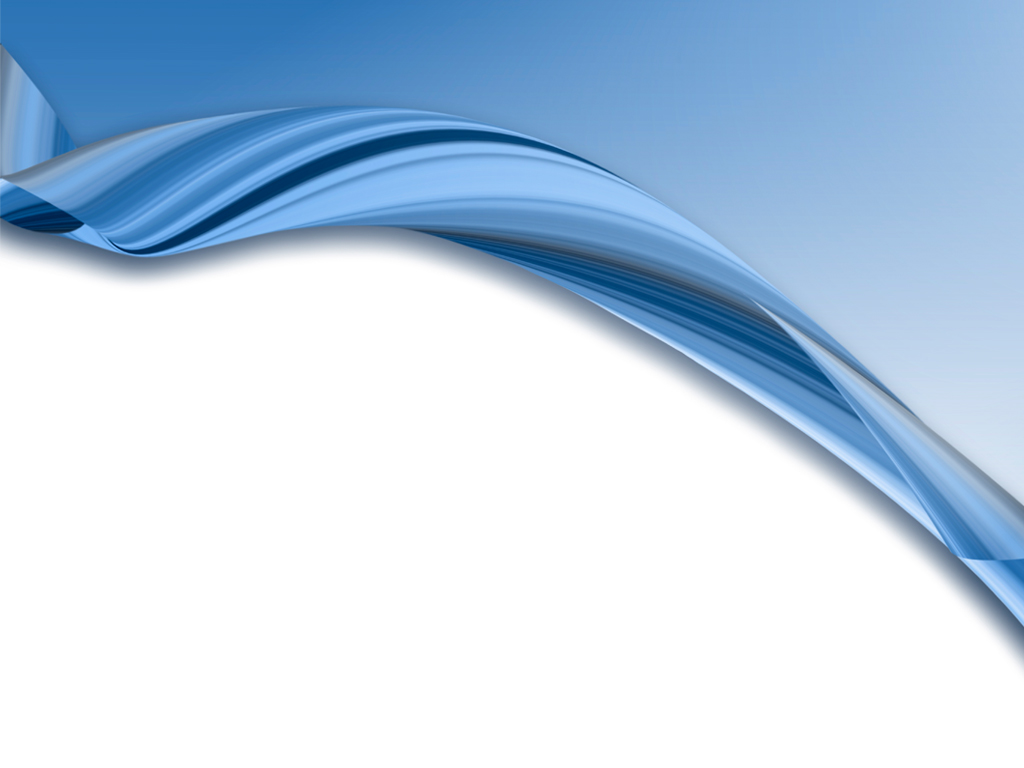 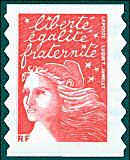 2. Les symboles de la RF
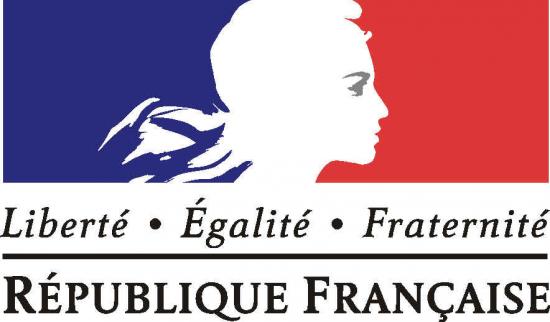 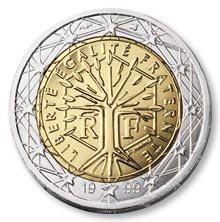 La devise de la République :
liberté – égalité – fraternité 

Fondement : Déclaration des Droits de l’Homme et du Citoyen de 1789.


La Marianne, incarnation de la RF

Apparence d’une femme avec un bonnet phrygien.
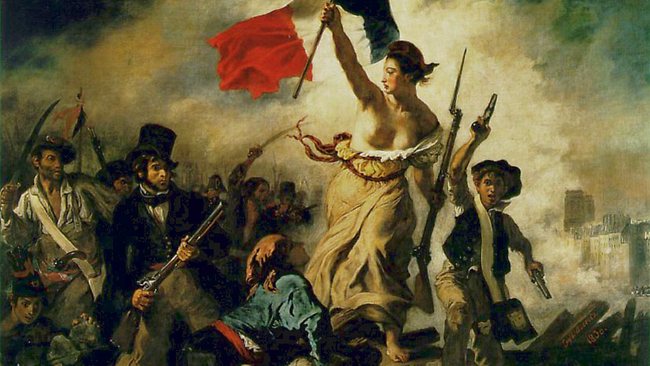 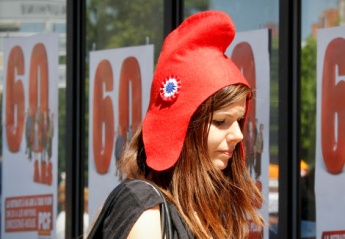 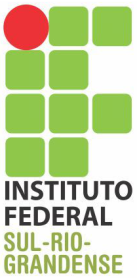 La Liberté guidant le peuple, par Eugène Delacroix, 1830.
Source : Wikipédia
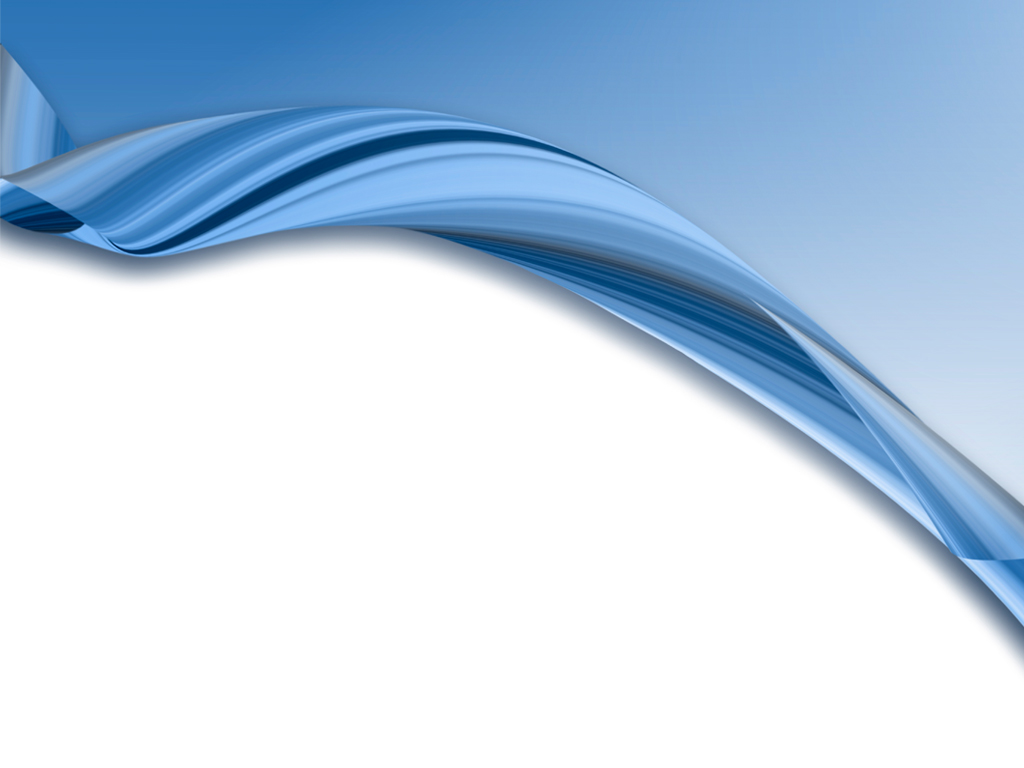 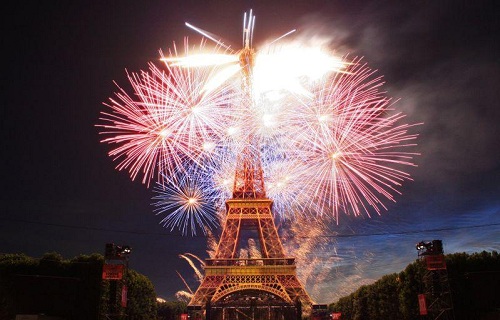 2. Les symboles de la RF
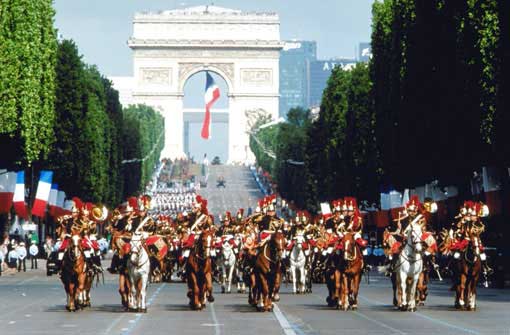 Défilé militaire 
sur les Champs Élysées.
Feu d’artifice sur la Tour Eiffel (14 juillet 2009).
La fête nationale française : le 14 juillet

Instituée par la loi en 1880.
Référence à une double date : 
la prise de la Bastille le 14 juillet 1789 
et la fête de la Fédération le 14 juillet 1790.

Le coq gaulois

En latin « gallus » signifie à la fois coq et gaulois.
Utilisé à l'étranger pour évoquer la France, notamment comme emblème sportif.
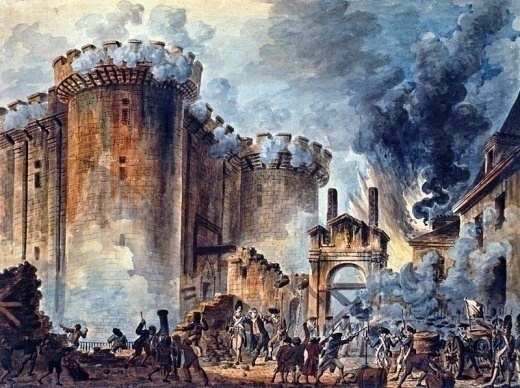 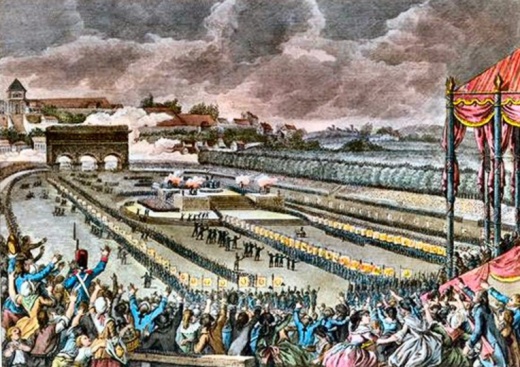 La prise de la Bastille, par Jean-Pierre Houël, 1789.
La fête de la Fédération, par Charles Monnet, 1790.
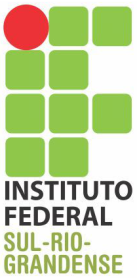 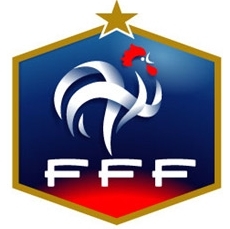 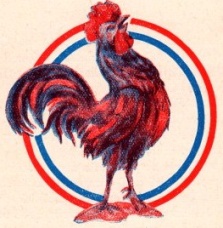 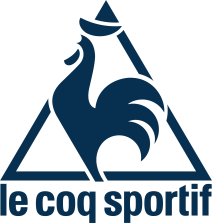 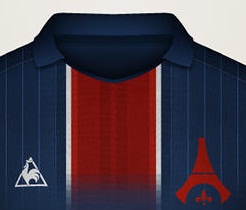 Source : Wikipédia
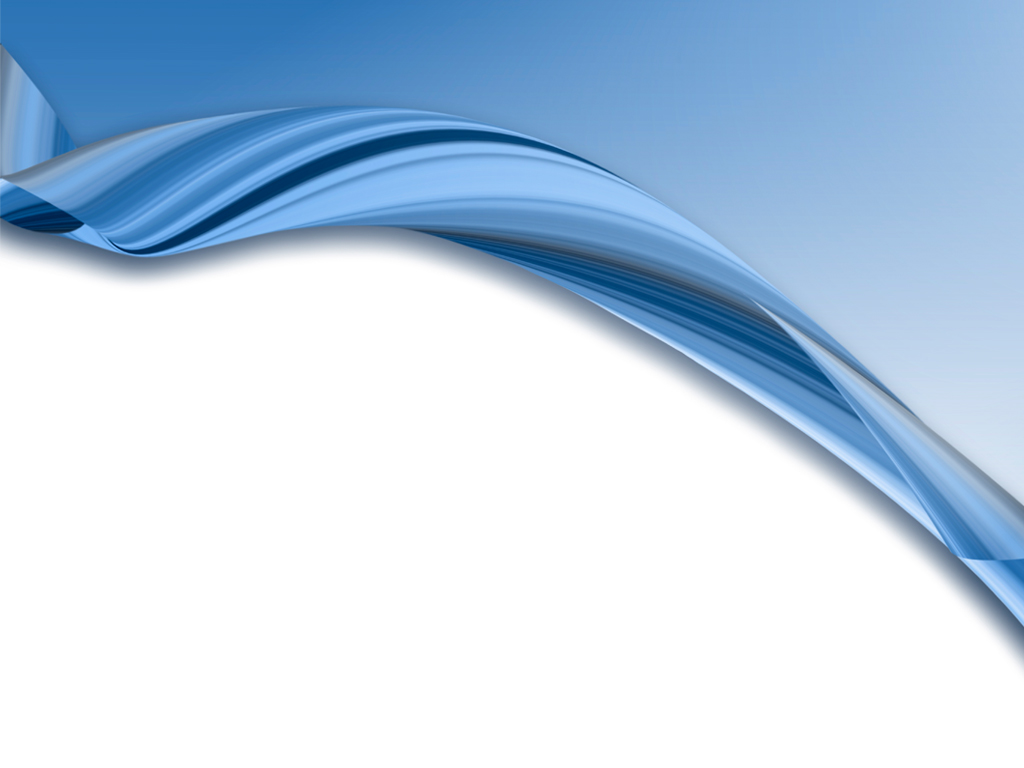 Présentation de la France
Quelques informations sur la France

Les symboles de la République française

Les symboles de la culture française
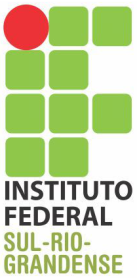 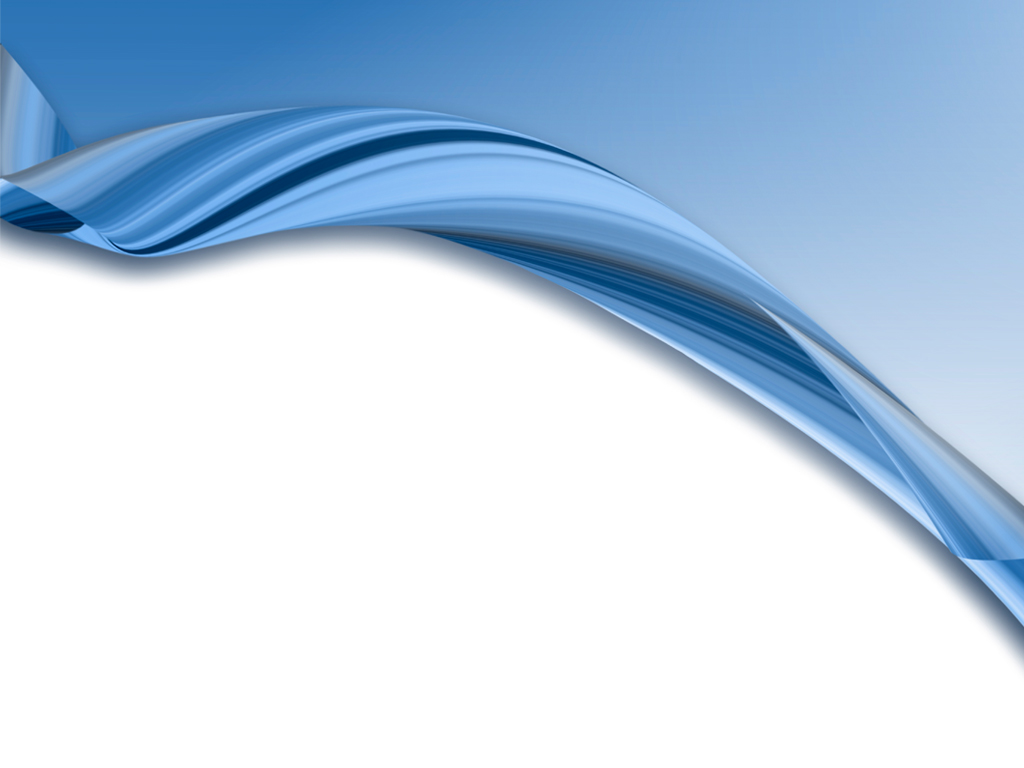 3. Les symboles de la culture française
La gastronomie

Le « repas gastronomique des Français » (sous forme
d’entrée, plat, dessert) est inscrit depuis 2010
au Patrimoine immatériel de l’Humanité de l’UNESCO.


  Le vin :
La France produit 3 240 vins différents !
Sur 16 grands domaines vinicoles.
Source : http://be.france.fr/fr/gastronomie
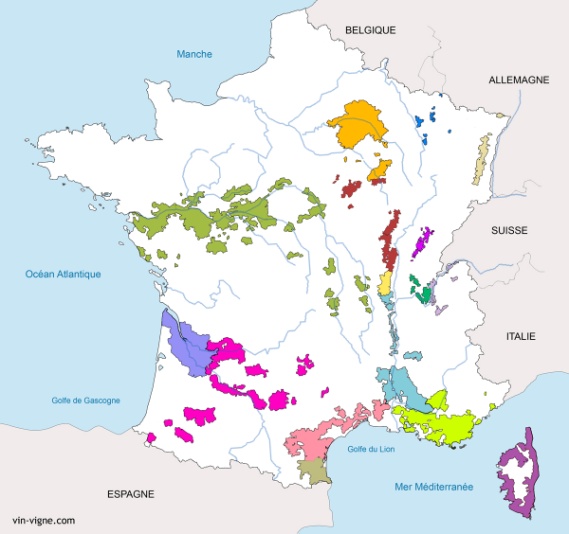 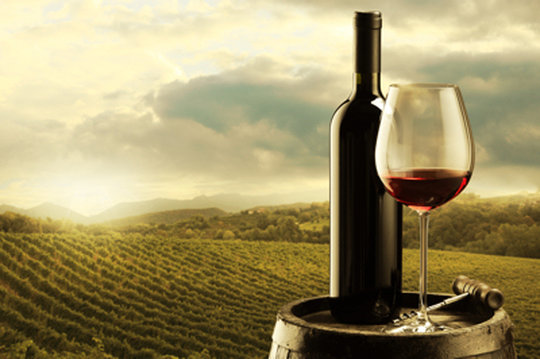 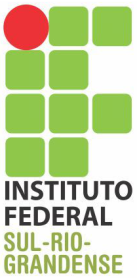 Source : Wikipédia
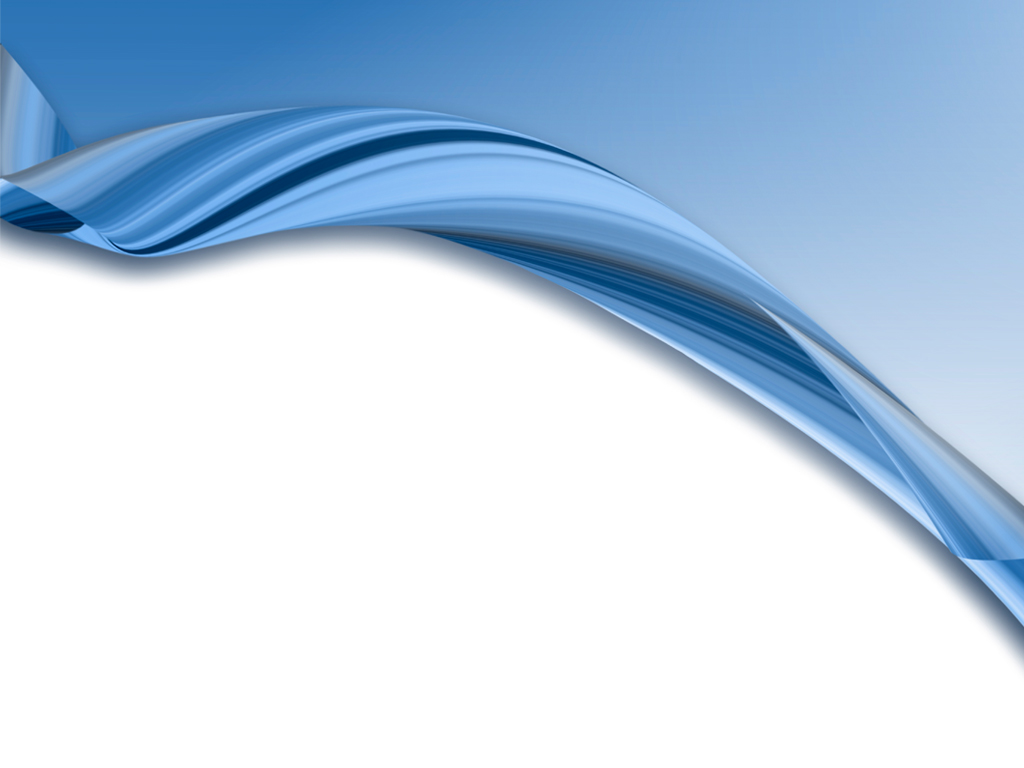 3. Les symboles de la culture française
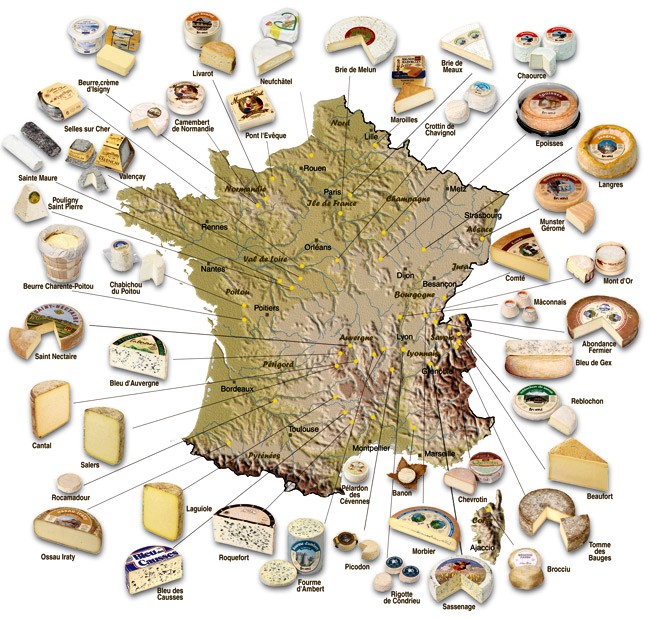 La gastronomie

 Le fromage :
La France produit plus de 300 fromages !

 La baguette : 
Les Français consomment environ 10 milliards 
de baguettes par an !

- Le croissant :
Élément traditionnel du petit-déjeuner en France !
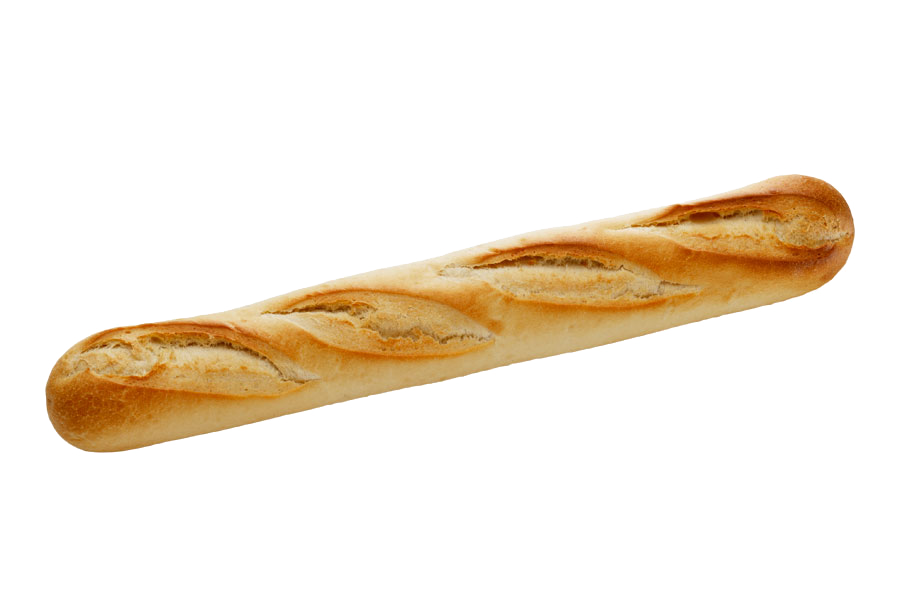 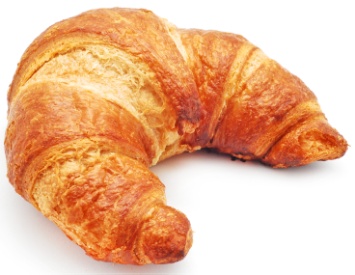 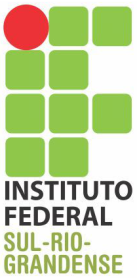 Source : Wikipédia
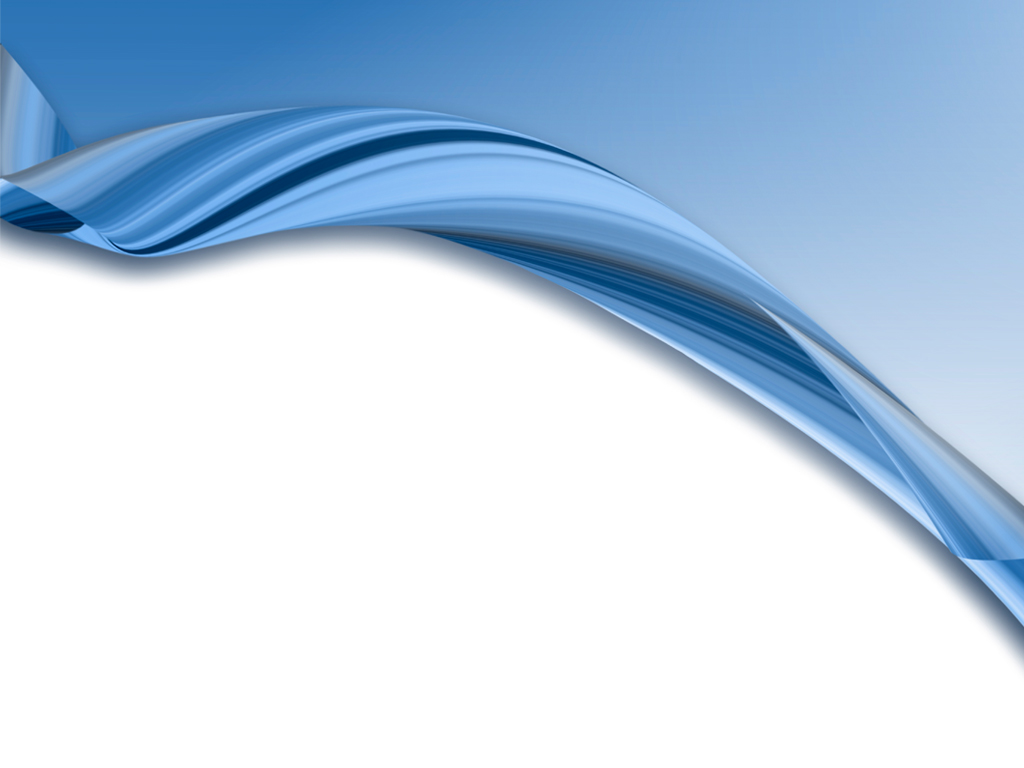 3. Les symboles de la culture française
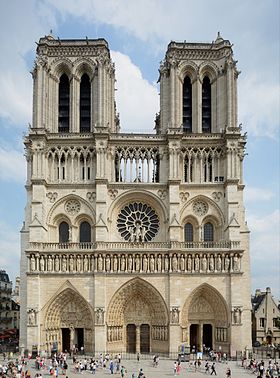 Les monuments historiques

 La cathédrale Notre-Dame de Paris : 
De style gothique, 2 siècles de construction (1163-1345).
Environ 12 millions de visiteurs par an.
1er monument le plus visité en France.

 La Tour Eiffel : 
Construite en 1889 par Gustave Eiffel.
Hauteur : 324 mètres.
Environ 7 millions de visiteurs par an.
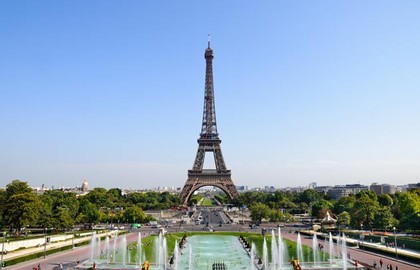 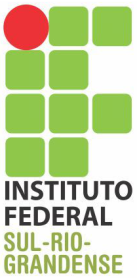 Chiffres de 2014
Sources : Wikipédia
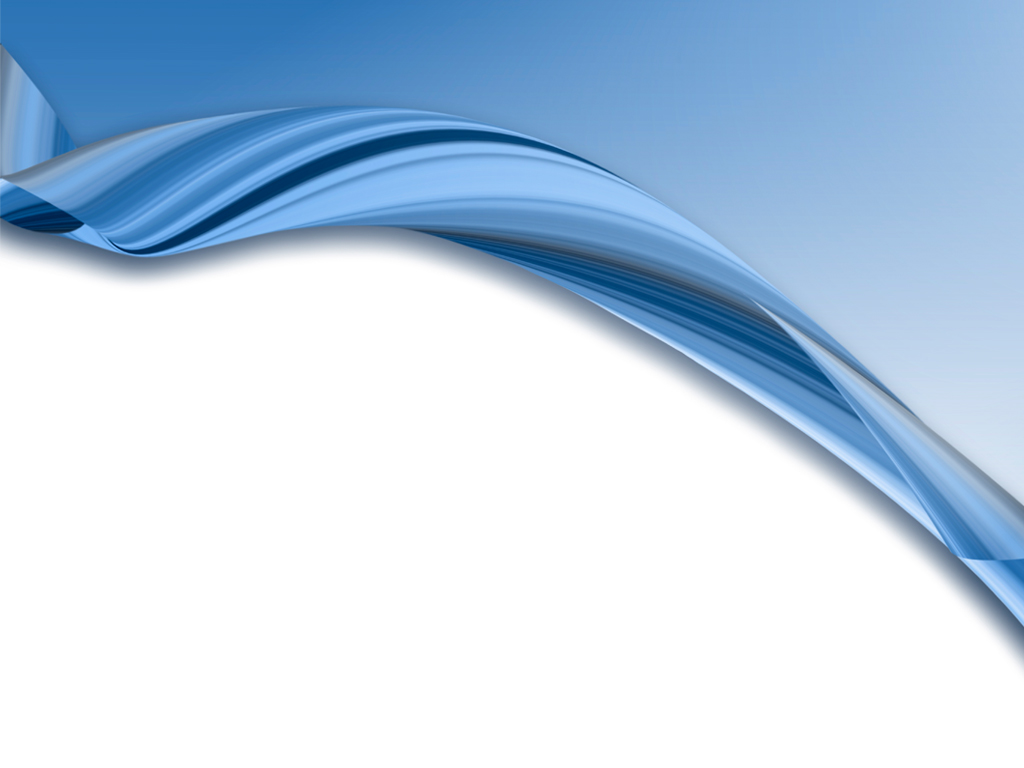 3. Les symboles de la culture française
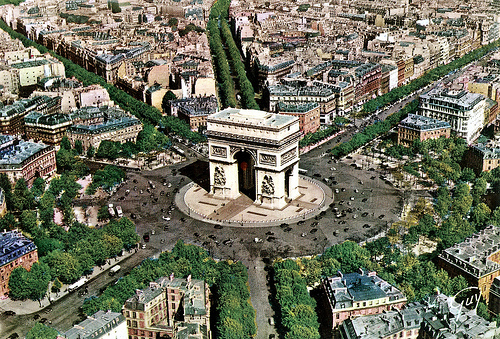 Les monuments historiques

 L’Arc de Triomphe :
30 ans de construction (1806-1836)
Hauteur : 30 mètres.
Situé au centre de la place Charles de Gaulle ou place de l’Étoile.

 Le château de Versailles et ses jardins :
Résidence des rois de France (Louis XIV,
Louis XV et Louis XVI) de 1682 à 1789.
Environ 7 millions de visiteurs par an.
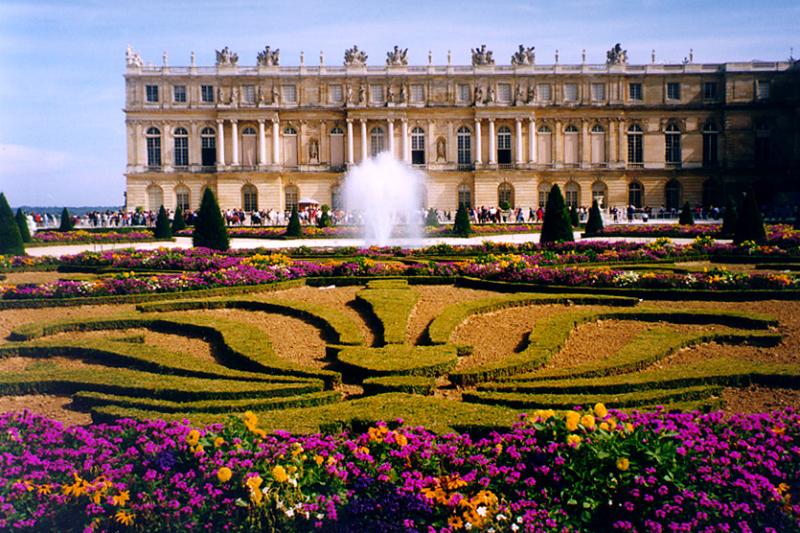 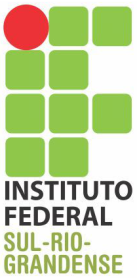 Chiffres de 2014
Sources : Wikipédia
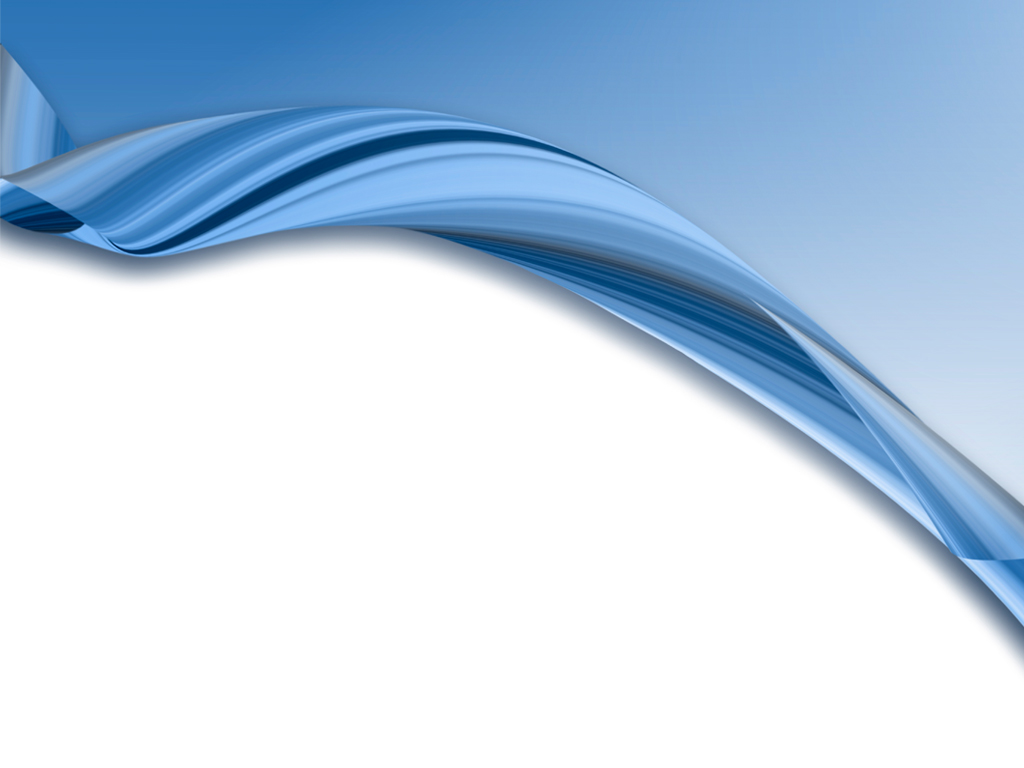 3. Les symboles de la culture française
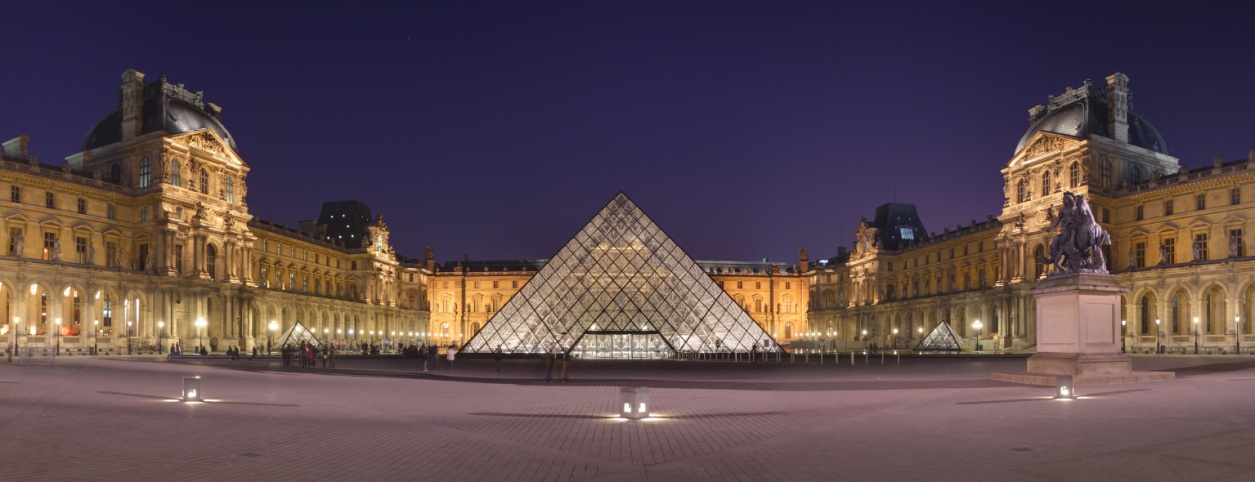 Les musées

Paris a environ 200 musées au total !

 Le musée du Louvre : le plus grand de Paris !
Inauguration du musée : 1783.
Ancien palais royal construit en 1190.
Exposition de 35 000 œuvres du XIVe siècle au début du XIXe siècle.
Pièce la plus célèbre : La Joconde de Léonard de Vinci.
Construction de la pyramide de verre (1985-1989) comme hall d’entrée.
Environ 10 millions de visiteurs par an.
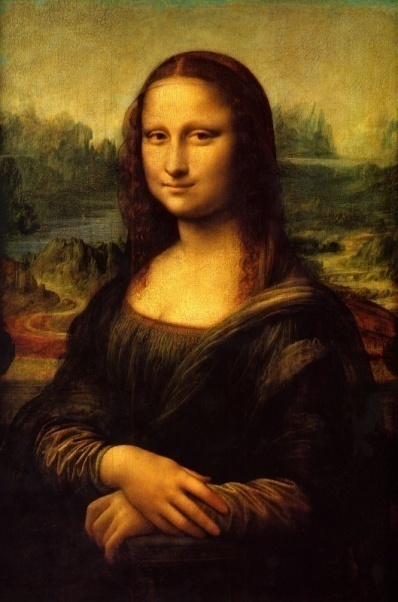 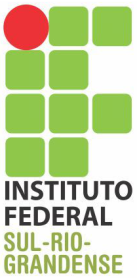 Source : Wikipédia
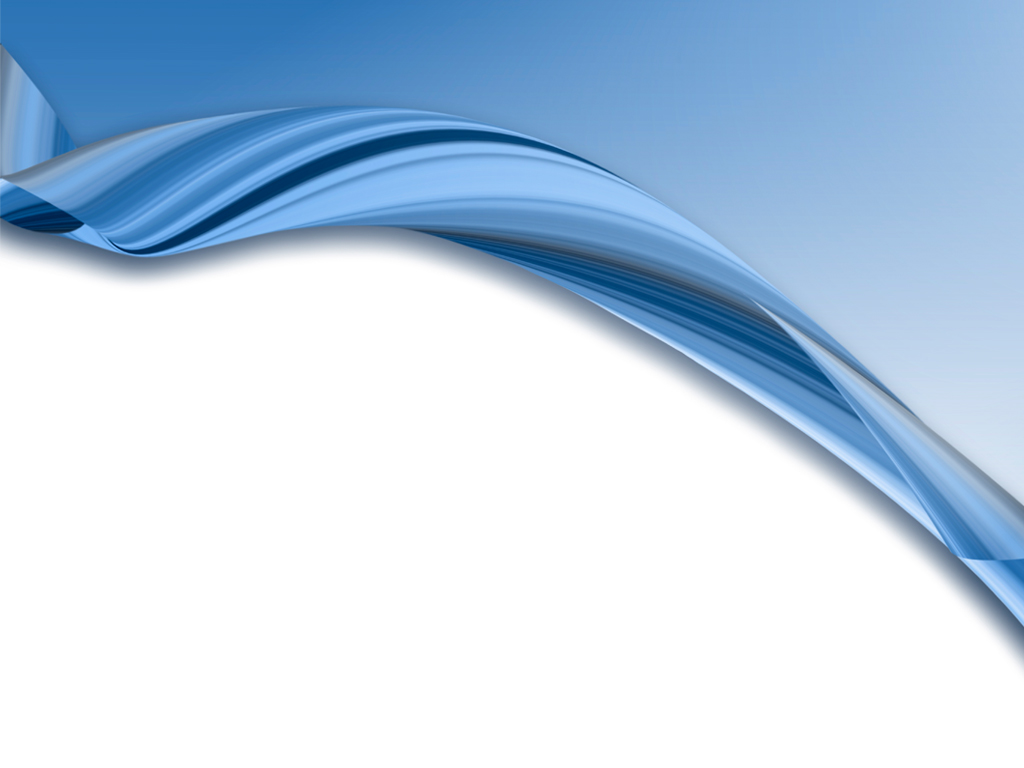 3. Les symboles de la culture française
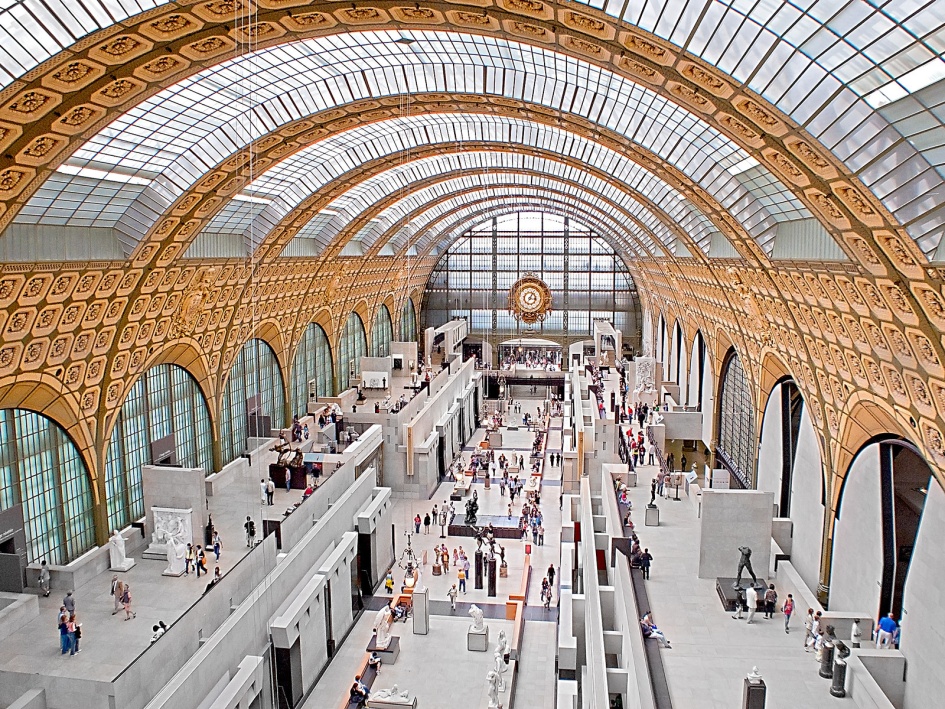 Les musées

 Le musée d’Orsay :
Inauguration du musée : 1986.
Ancienne gare de trains construite de 1898 à 1900.
Exposition de 4 000 œuvres du XIXe et début du XXe siècle.

 Le centre Georges-Pompidou 
ou centre Beaubourg : 
Inauguration : 1977.
Art moderne : œuvres du XXe siècle.
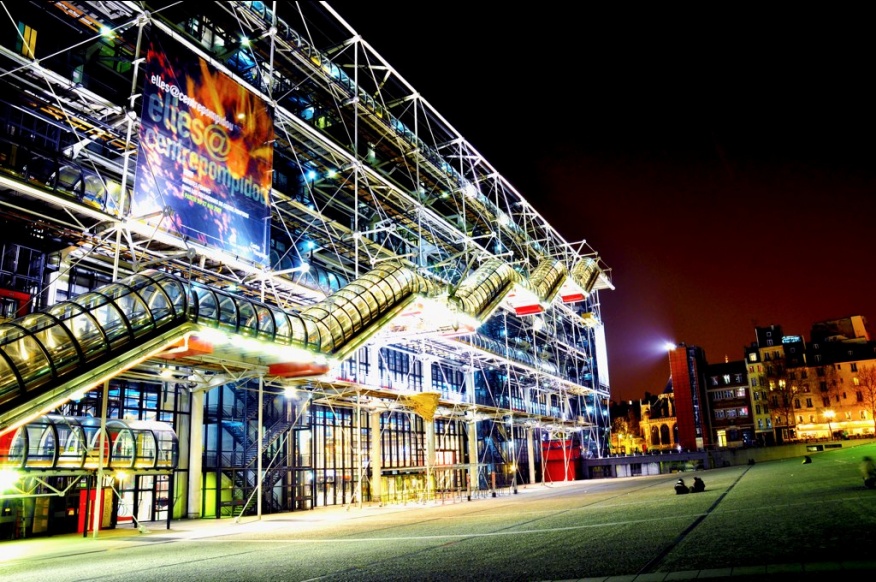 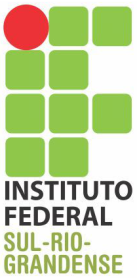 Source : Wikipédia
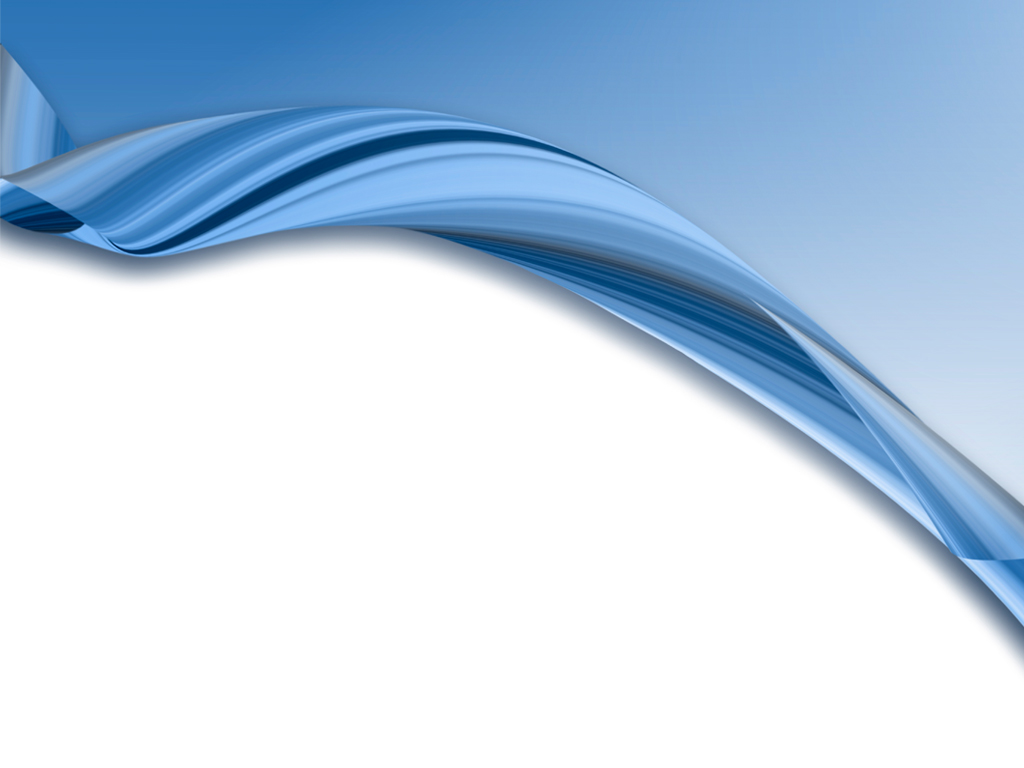 3. Les symboles de la culture française
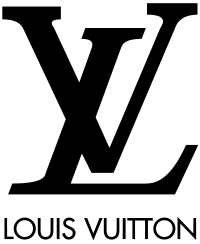 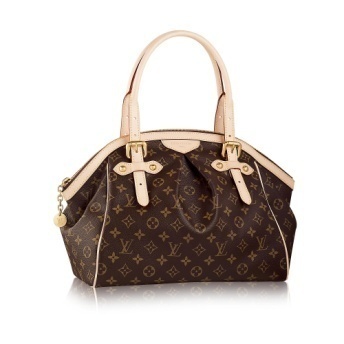 Le luxe, la mode et la haute-couture

 LV : création en 1854 par Louis Vuitton (1821-1892)

 Chanel : création en 1910 par « Coco Chanel » (1883-1971)

 YSL : création en 1961 par Yves Saint Laurent (1936-2008)

- JPG : création en 1982 par Jean-Paul Gaultier (1952)
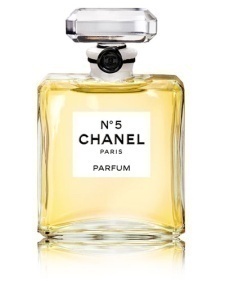 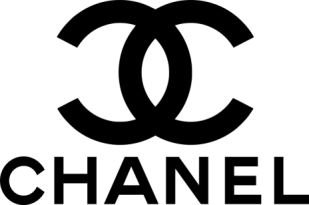 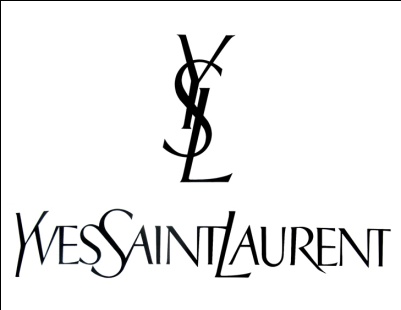 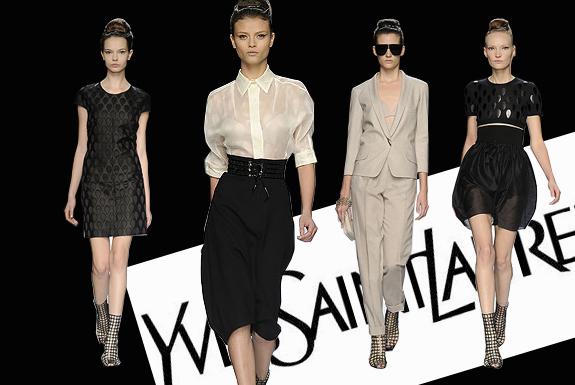 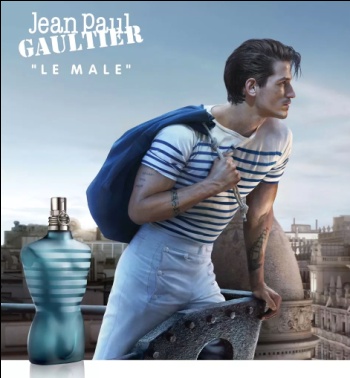 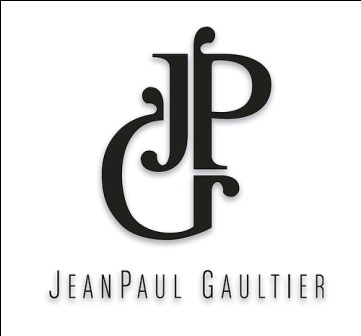 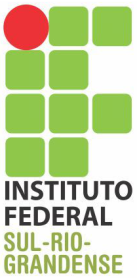 Source : Wikipédia
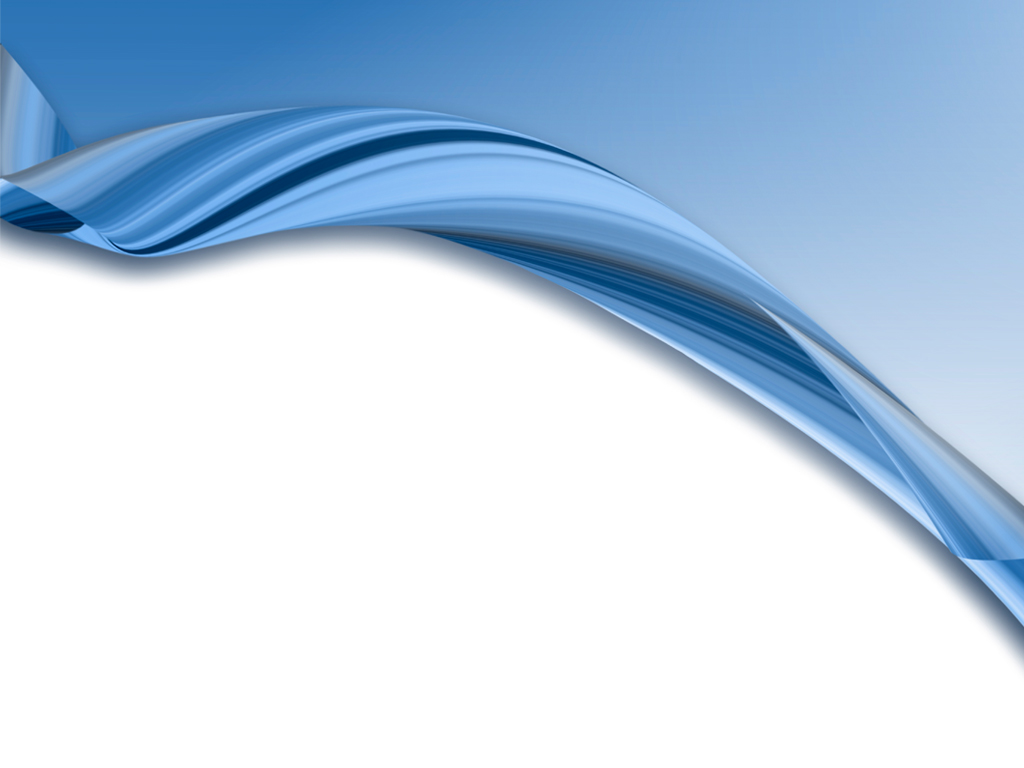 3. Les symboles de la culture française
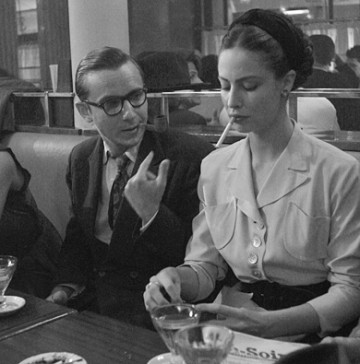 La littérature française

 Jean-Paul Sartre (1905-1980)
Courants : existentialisme et marxisme.

 Simone de Beauvoir (1908-1986)
Courants : existentialisme et féminisme.
Participe au mouvement de libération des femmes dans les années 70.

 Albert Camus (1913-1960)
Courants : libertaires, humanisme et critique des totalitarismes.
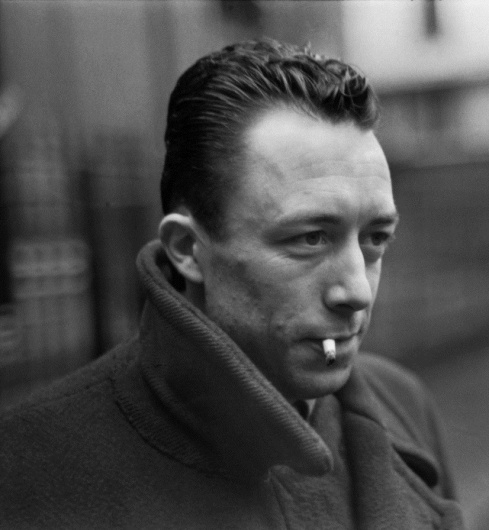 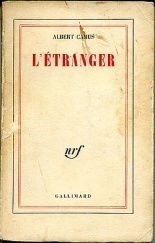 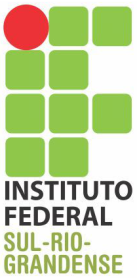 L’Étranger, A. Camus, 1942
Source : Wikipédia
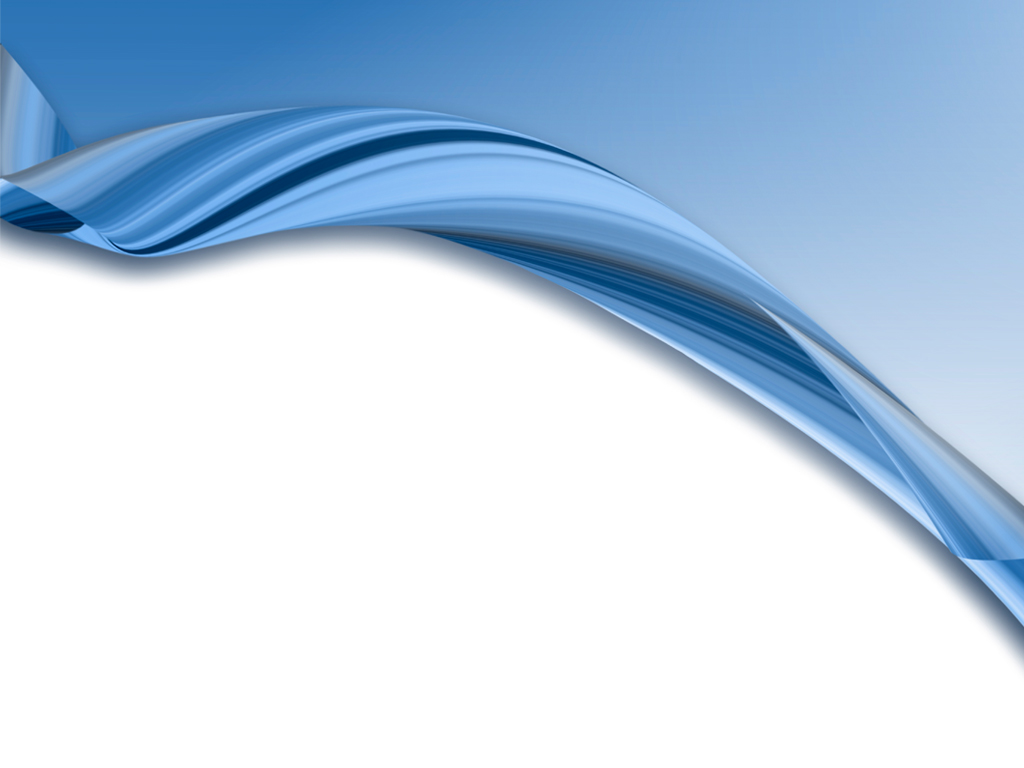 Conclusion
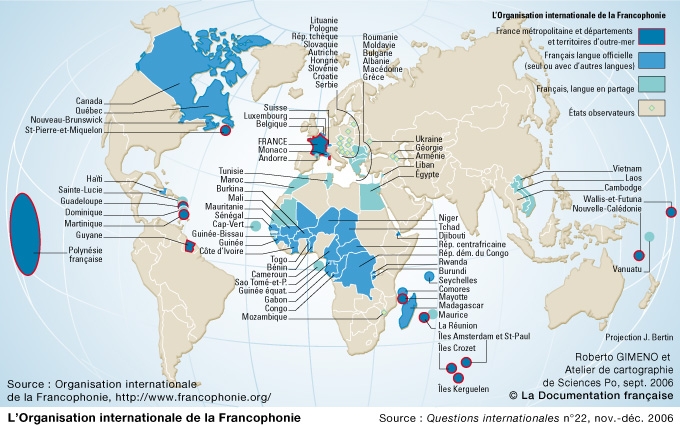 Présentation culturelle 
de la France métropolitaine...

Mais la culture française c’est aussi les territoires d’outre-mer (Guyane, Guadeloupe, Martinique, ...)

Et également les pays de la francophonie (Belgique, Suisse, Canada, Maroc, Mali, Cambodge, Viêt Nam, ...)
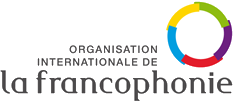 Actuellement, 274 millions de francophones (212 millions qui parlent le français comme langue maternelle ou comme langue officielle de leurs pays et 62 millions comme langue étrangère)
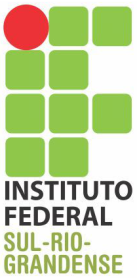 Sources : Wikipédia et OIF
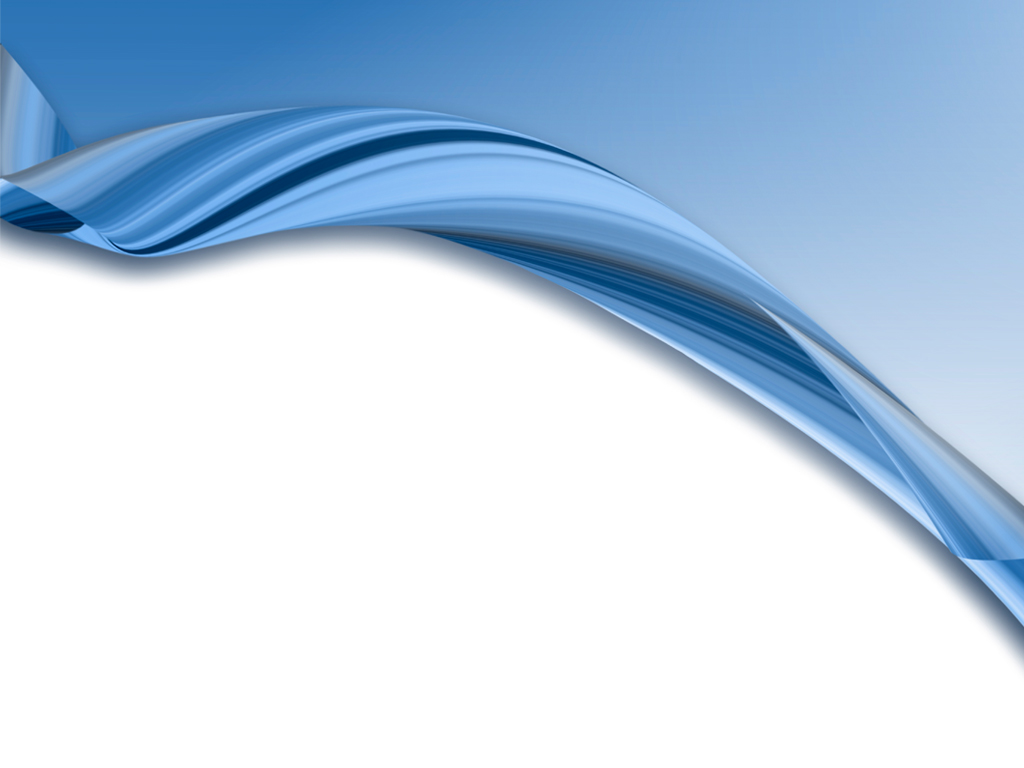 Conclusion
Merci pour votre attention !

Obrigada por sua atenção !
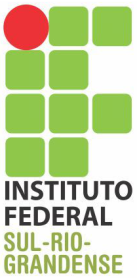 Marie KERZERHO
Professora de francês
IFSUL campus Sapucaia do sul